Phonics
SSC [th]
Y7 German 
Term 3.1 - Week 1 - Lesson 51
Natalie Finlayson / Rachel Hawkes

Date updated: 01/04/20
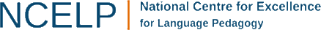 [Speaker Notes: Learning outcomes (lesson 1)

Introduction and consolidation of SSC [th]]
th
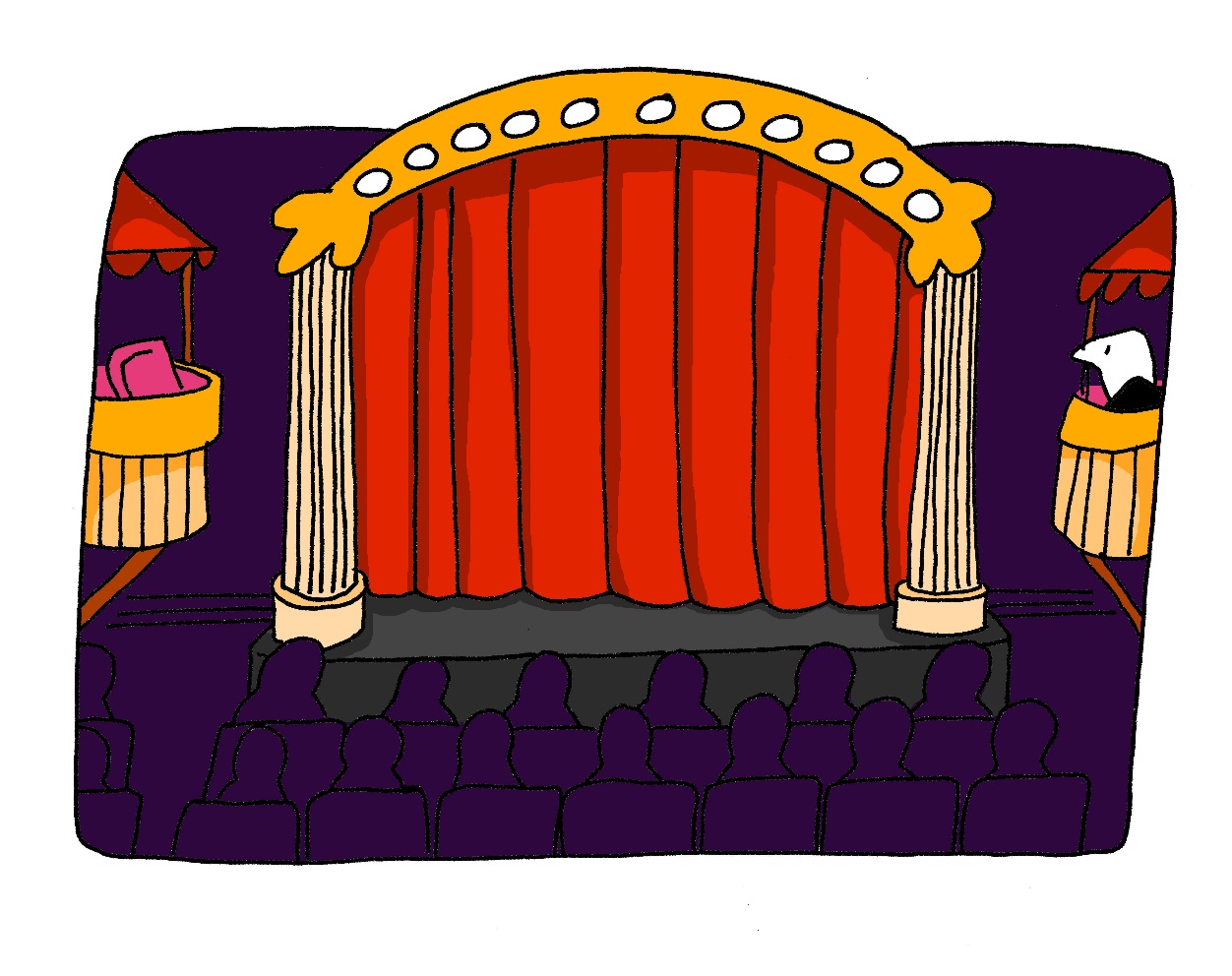 Theater
[Speaker Notes: Source word: Theater [725]
1. Present the letter and say the [th] sound first, on its own. Students repeat it with you.2. Bring up the word ”Theater” on its own, say it, students repeat it, so that they have the opportunity to focus all of their attention on the connection between the written word and its sound.
3. A possible gesture for this would be to mime the opening of a theatre’s curtains, by drawing your hands away from each other quickly, in front of your body.  This is very much like the gesture for ‘play’ in charades.4. Roll back the animations and work through 1-3 again, but this time, dropping your voice completely to listen carefully to the students saying the [th] sound, pronouncing ”Theater” and, if using, doing the gesture.]
th
Theater
[Speaker Notes: With sound and no pictures to focus all attention on the sound-symbol correspondence.]
th
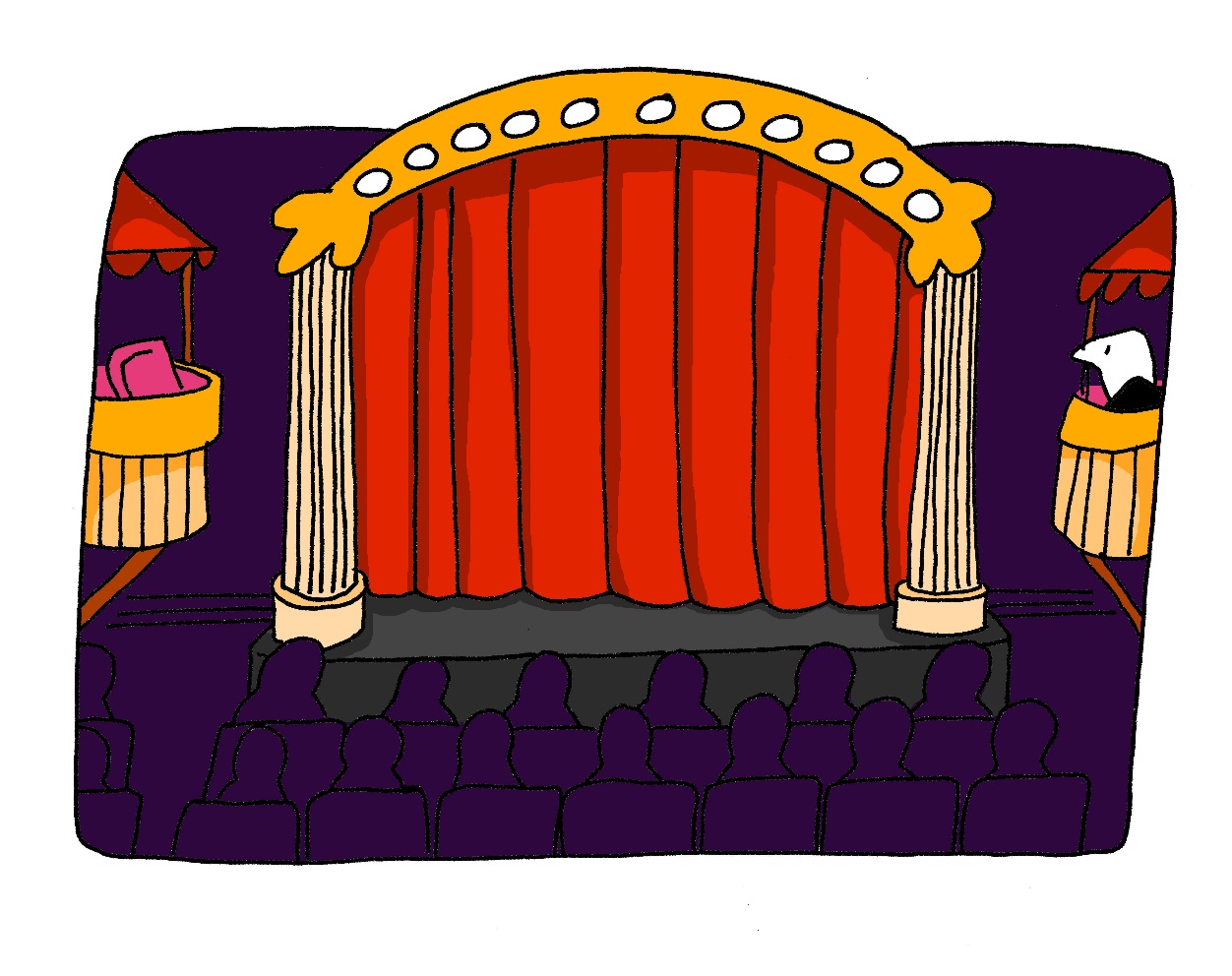 Theater
[Speaker Notes: Without sounds to elicit SSC and source word from students.

Teacher to elicit pronunciation by asking Wie sagt man …]
th
Theorie
Methode
Theater
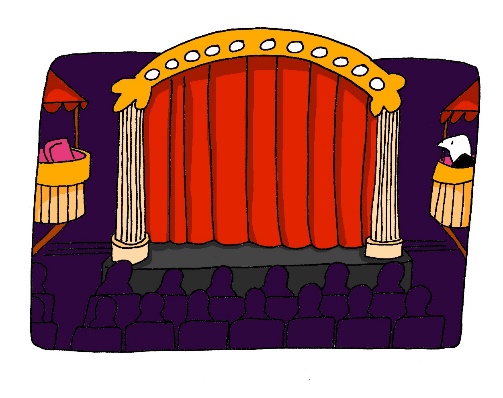 Apotheke
Bibliothek
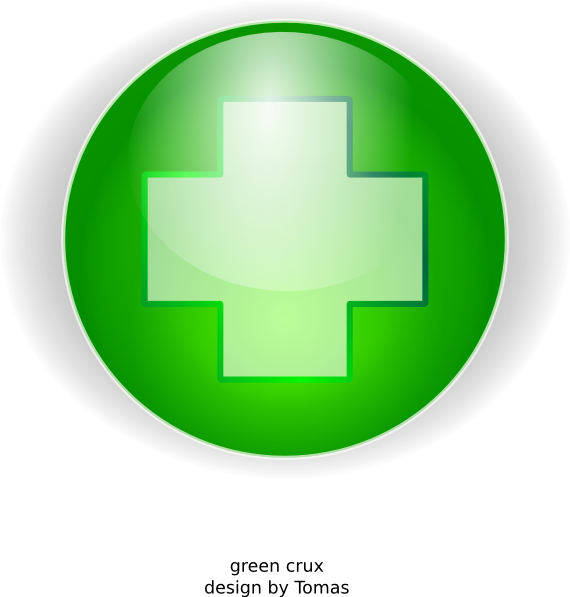 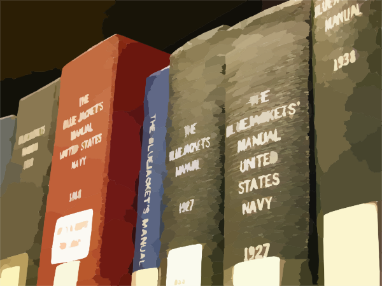 Thema
[topic]
[Speaker Notes: Introduce and elicit the pronunciation of the individual SSC [th] and then the source word again (with gesture, if using).Then present and elicit the pronunciation of the five cluster words.The cluster words have been chosen for their high-frequency, from a range of word classes, with the SSC (where possible) positioned within a variety of syllables within the words (e.g. initial, 2nd, final etc.) Additionally, we have tried to use words that build cumulatively on previously taught SSCs (see the Phonics Teaching Sequence document) and do not include new SSCs.  Where new SSCs are used, they are often consonants which have a similar symbol-sound correspondence in English.

Word frequency rankings (1 is the most common word in German): Theater [725]; Theorie [>4034] Methode [835]; Apotheke [>4034]; Thema [328]; Bibliothek [927].Source:  Jones, R.L. & Tschirner, E. (2006). A frequency dictionary of German: core vocabulary for learners. Routledge]
th
Theorie
Methode
Theater
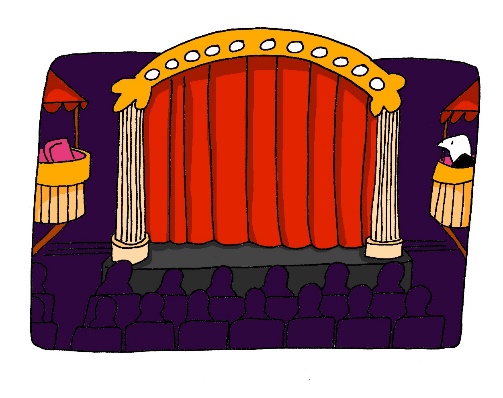 Apotheke
Bibliothek
Thema
[Speaker Notes: With sound and no pictures to focus all attention on the sound-symbol correspondence.]
th
Theorie
Methode
Theater
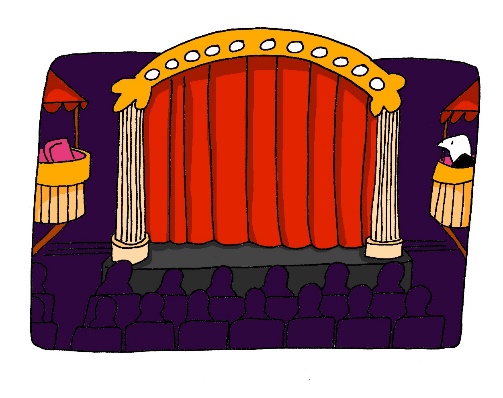 Apotheke
Bibliothek
Thema
[Speaker Notes: Without sound to elicit pronunciation (without first hearing the teacher). 

Teacher to elicit pronunciation by asking Wie sagt man …]
sprechen
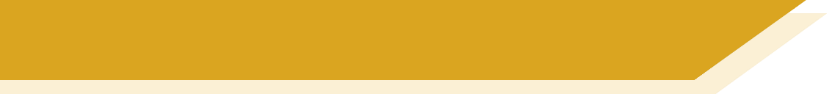 Wie sagt man das?
[th]is not a typical German SSC. All German words containing [th]come from other languages.
You will recognise a lot of the words from English. Be careful to pronounce them correctly!
45
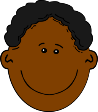 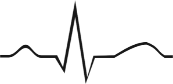 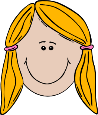 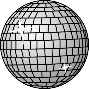 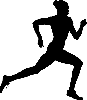 Sekunden
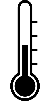 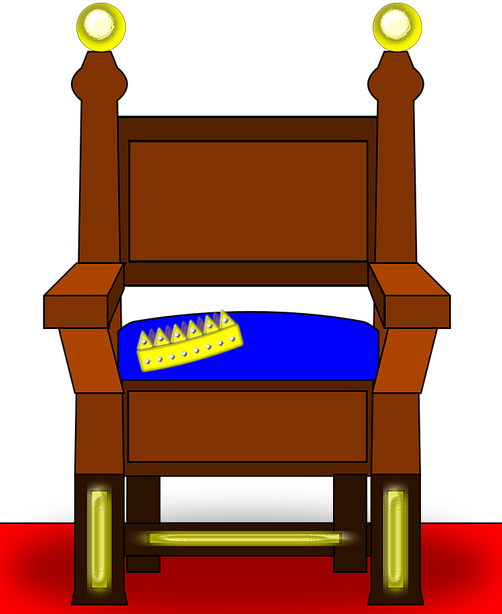 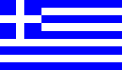 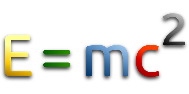 0
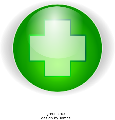 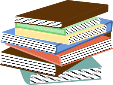 LOS!
[Speaker Notes: In this exercise, students work in pairs to practise pronouncing a set of unknown cognate words containing SSC [th] in a given time. 

NB: This is one of a set of three slides with different timer settings. The speed of the exercise can be chosen to match the ability level of the class, or the teacher may wish to start with the slowest speed and increase gradually.

1/ Teacher explains to students that the part of the word in bold is the part that must be stressed. The stress position sometimes differs from English, so students must pay attention.
2/ Teacher clicks ‘los’.
3/ Student A reads the list of words out loud to student B. Student B listens carefully to their partner’s pronunciation, and stops Student A if the [th] sound is pronounced the English way. They only stop their partner if the [th] is pronounced incorrectly. If an incorrect stress of other mispronunciation is noticed, the listening student should note this and correct it at the end of the round.
4/ Students count how many words Student A managed to say correctly.
5/ Students swap roles. The student with the most points at the end is the winner.
6/ After two rounds, the teacher plays the correct pronunciation by clicking on the audio. Students repeat.

Word frequency rankings: Rythmus [>4034], Thema [328]; Athlet [>4034]; Thermometer [>4034]; Thron [>4034]; Methode [835]; Apotheke [>4034]; Diskothek [>4034]; Ethik [>4034]; Theorie [>4034]; Bibliothek [927]]
sprechen
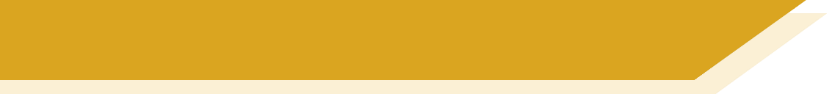 Wie sagt man das?
[th]is not a typical German SSC. All German words containing [th]come from other languages.
You will recognise a lot of the words from English. Be careful to pronounce them correctly!
30
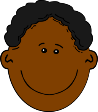 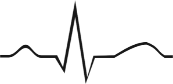 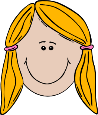 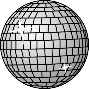 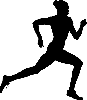 Sekunden
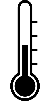 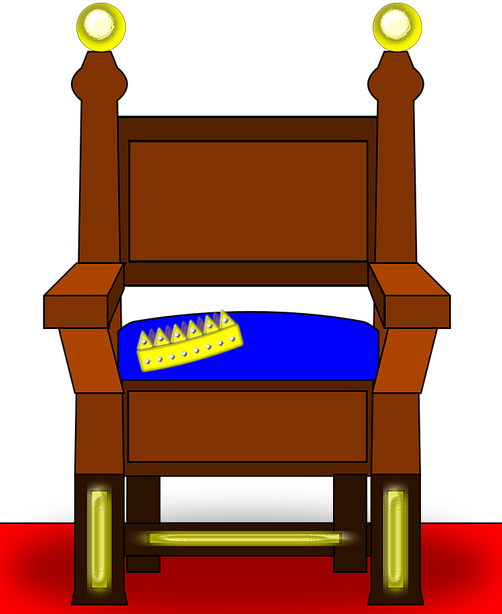 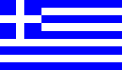 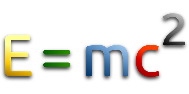 0
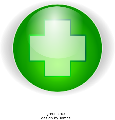 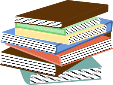 LOS!
[Speaker Notes: In this exercise, students work in pairs to practise pronouncing a set of unknown cognate words containing SSC [th] in a given time. 

NB: This is one of a set of three slides with different timer settings. The speed of the exercise can be chosen to match the ability level of the class, or the teacher may wish to start with the slowest speed and increase gradually.

1/ Teacher explains to students that the part of the word in bold is the part that must be stressed. The stress position sometimes differs from English, so students must pay attention.
2/ Teacher clicks ‘los’.
3/ Student A reads the list of words out loud to student B. Student B listens carefully to their partner’s pronunciation, and stops Student A if the [th] sound is pronounced the English way. They only stop their partner if the [th] is pronounced incorrectly. If an incorrect stress of other mispronunciation is noticed, the listening student should note this and correct it at the end of the round.
4/ Students count how many words Student A managed to say correctly.
5/ Students swap roles. The student with the most points at the end is the winner.
6/ After two rounds, the teacher plays the correct pronunciation by clicking on the audio. Students repeat.

Word frequency rankings: Rythmus [>4034], Thema [328]; Athlet [>4034]; Thermometer [>4034]; Thron [>4034]; Methode [835]; Apotheke [>4034]; Diskothek [>4034]; Ethik [>4034]; Theorie [>4034]; Bibliothek [927]]
sprechen
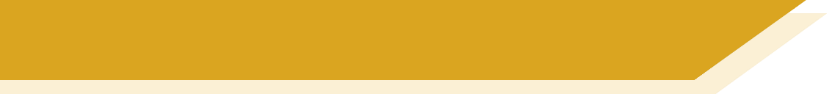 Wie sagt man das?
[th]is not a typical German SSC. All German words containing [th]come from other languages.
You will recognise a lot of the words from English. Be careful to pronounce them correctly!
15
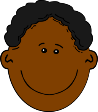 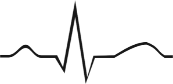 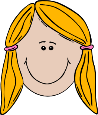 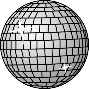 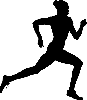 Sekunden
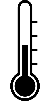 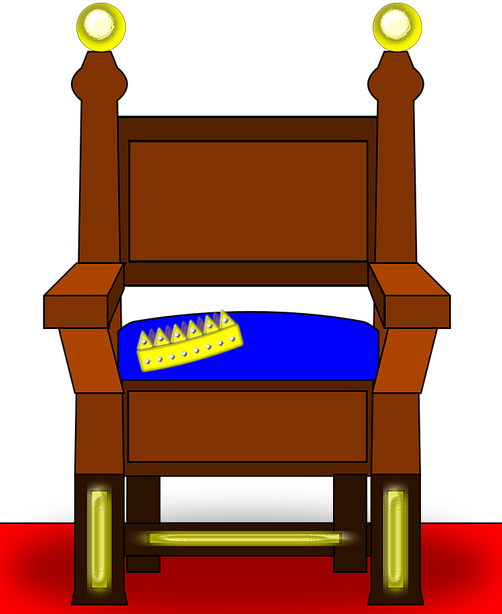 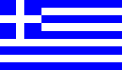 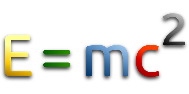 0
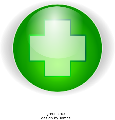 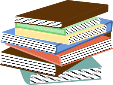 LOS!
[Speaker Notes: In this exercise, students work in pairs to practise pronouncing a set of unknown cognate words containing SSC [th] in a given time. 

NB: This is one of a set of three slides with different timer settings. The speed of the exercise can be chosen to match the ability level of the class, or the teacher may wish to start with the slowest speed and increase gradually.

1/ Teacher explains to students that the part of the word in bold is the part that must be stressed. The stress position sometimes differs from English, so students must pay attention.
2/ Teacher clicks ‘los’.
3/ Student A reads the list of words out loud to student B. Student B listens carefully to their partner’s pronunciation, and stops Student A if the [th] sound is pronounced the English way. They only stop their partner if the [th] is pronounced incorrectly. If an incorrect stress of other mispronunciation is noticed, the listening student should note this and correct it at the end of the round.
4/ Students count how many words Student A managed to say correctly.
5/ Students swap roles. The student with the most points at the end is the winner.
6/ After two rounds, the teacher plays the correct pronunciation by clicking on the audio. Students repeat.

Word frequency rankings: Rythmus [>4034], Thema [328]; Athlet [>4034]; Thermometer [>4034]; Thron [>4034]; Methode [835]; Apotheke [>4034]; Diskothek [>4034]; Ethik [>4034]; Theorie [>4034]; Bibliothek [927]]
hören
Phonetik: Wie schreibt man das?
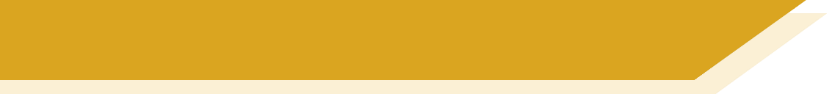 Zuhören! Schreibt man die Wörter mit ‘t’ oder mit ‘th’?
1
6
2
7
3
8
9
4
10
5
[Speaker Notes: This exercise contains only cognates, emphasising a cross-linguistic difference between English and German. Remind students that although ‘th’ and ‘t’ are pronounced differently in English, they sound the same in German – even when the word is borrowed from English (or another language). Students will therefore have to draw on English to match what they hear with a known word, relying on knowledge of English spelling to work out the answer.

Hint for students: if they don’t recognise the word they hear, try replacing the ‘t’ sound with an English ‘th’.

Audio plays on pressing individual numbers. Answers (including spellings) appear on clicks. Before revealing the answers, teacher to play the audio again and ask students which English word it sounds like.

1. Hotel2. Mathe3. Telefon4. Meter5. Therapie6. automatisch7. Interview8. katholisch9. Panther10. sympathisch

Word frequency rankings: sympathisch [>4034], automatisch [1324]; Telefon [1560]; Therapie [1906]; katholisch [1935]; Meter [425]; Interview [1339]; Mathe [1827]; Hotel [1129]; Panther [>4034]]